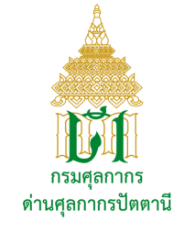 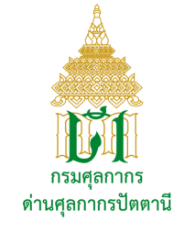 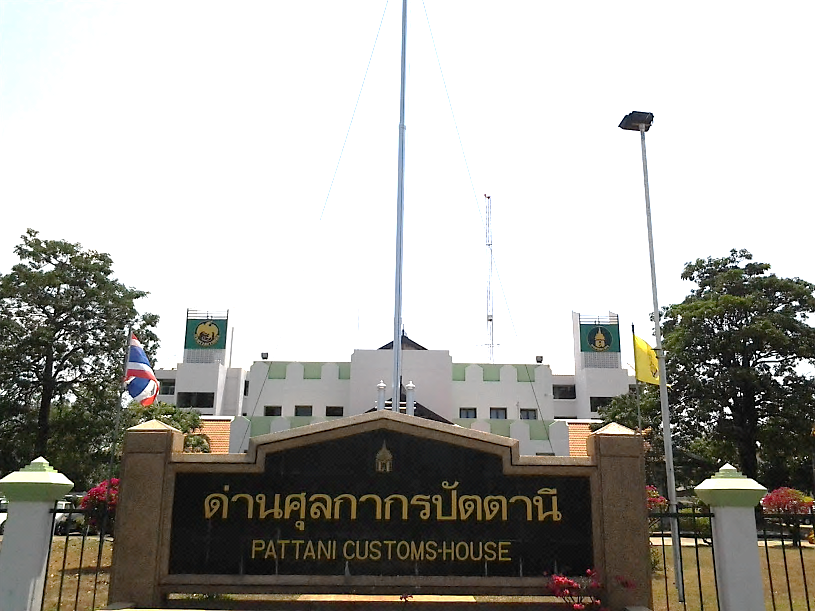 การรับชมการถ่ายทอดสดพระราชพิธีบรมราชาภิเษก
วันอาทิตย์ ที่ 5 พฤษภาคม ๒๕๖๒ เวลา ๐8.0๐ น. นายผดุงศักดิ์  ศรีเมฆ              นายด่านศุลกากรปัตตานี มอบหมายให้ นายชลชาติ  จันทร์เพ็ชร ผู้อำนวยการ                 ส่วนบริการศุลกากร และเจ้าหน้าที่ด่านศุลกากรปัตตานี เข้ารับชมการถ่ายทอดสด            พระราชพิธีบรมราชาภิเษก ณ ศาลากลางจังหวัดปัตตานี
การรับชมการถ่ายทอดสดของโทรทัศน์รวมการเฉพาะกิจแห่งประเทศไทย
พระราชพิธีเฉลิมพระปรมาภิไธย พระนามาภิไธย 
และสถาปนาพระฐานันดรศักดิ์พระบรมวงศ์
เสด็จพระราชดำเนินเลียบพระนครโดยขบวนพยุหยาตราทางสถลมารค
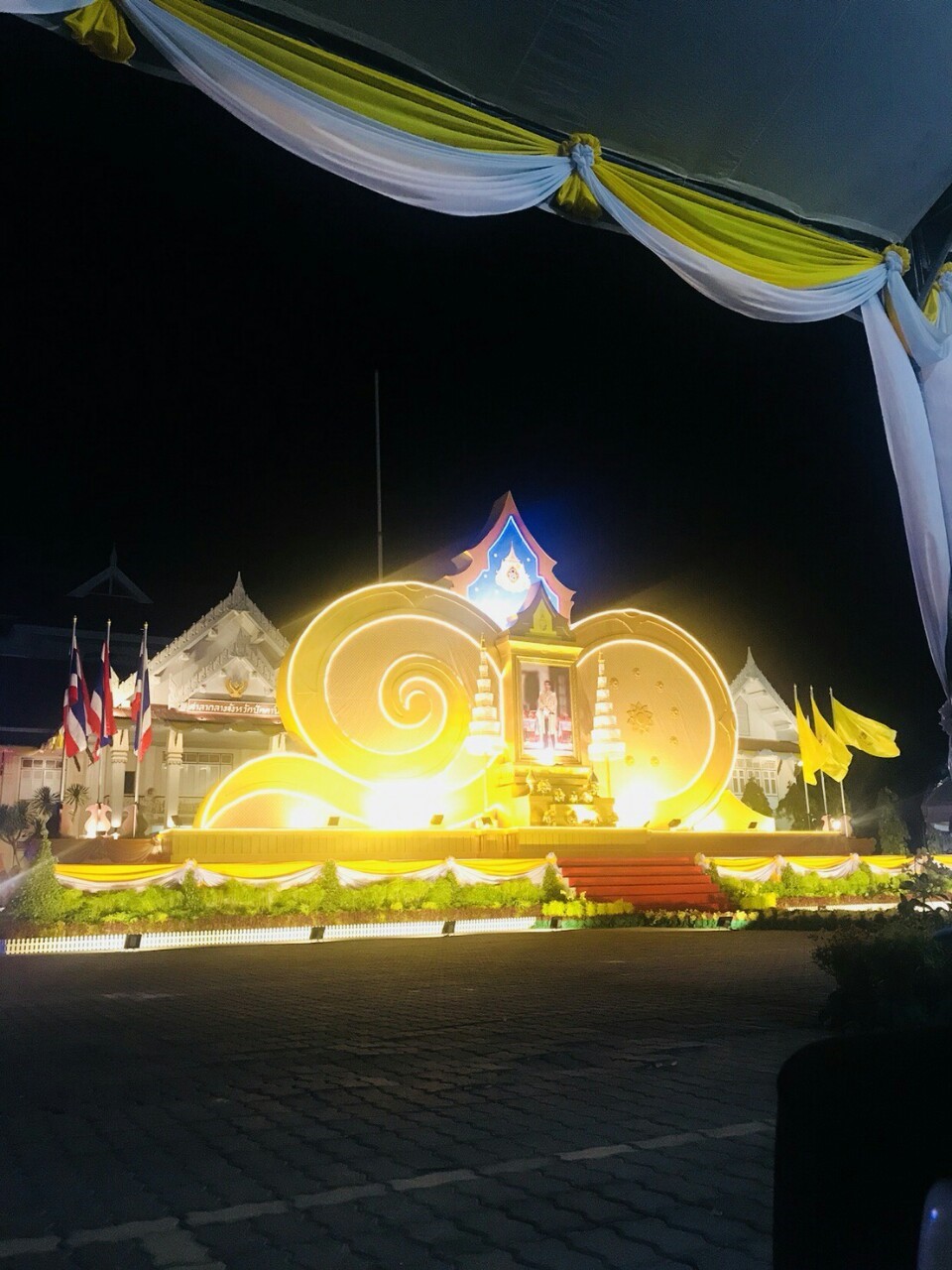 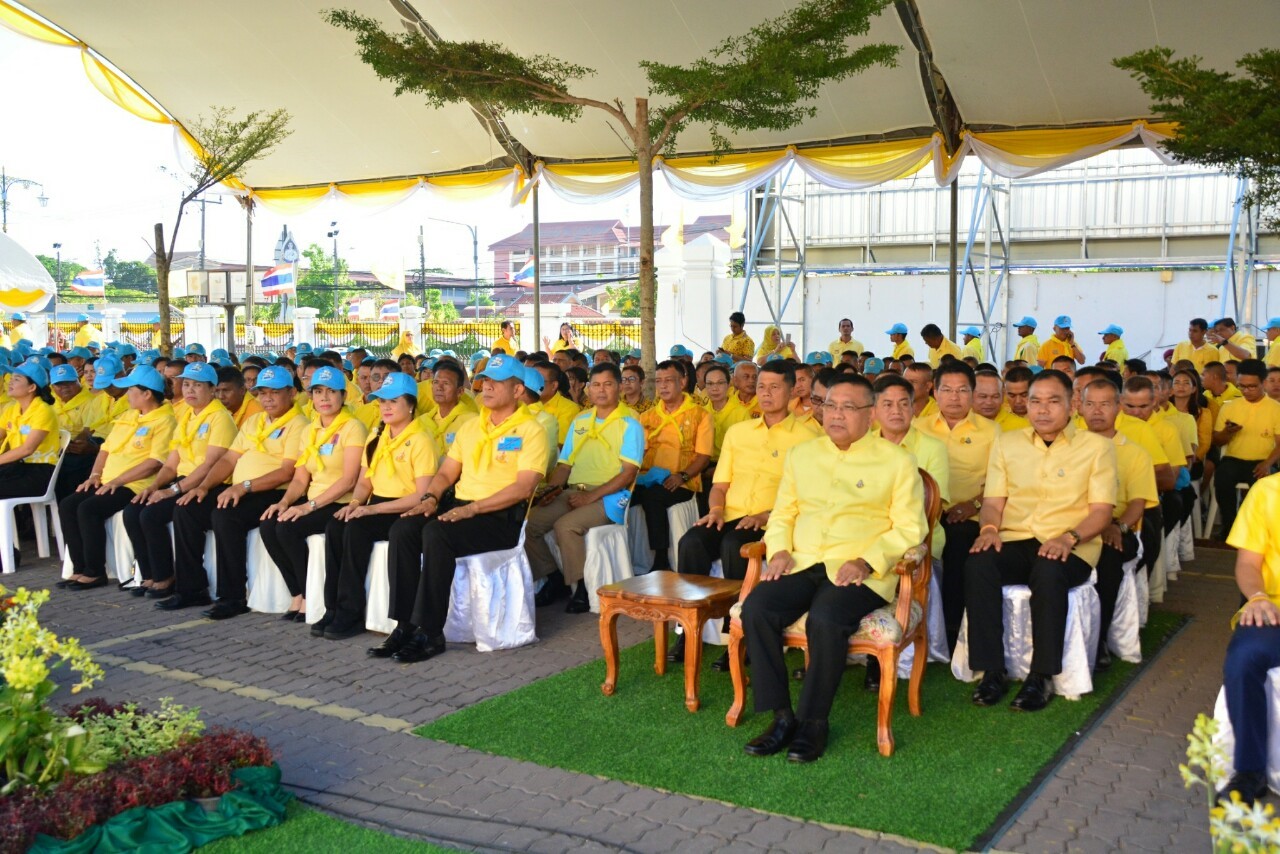 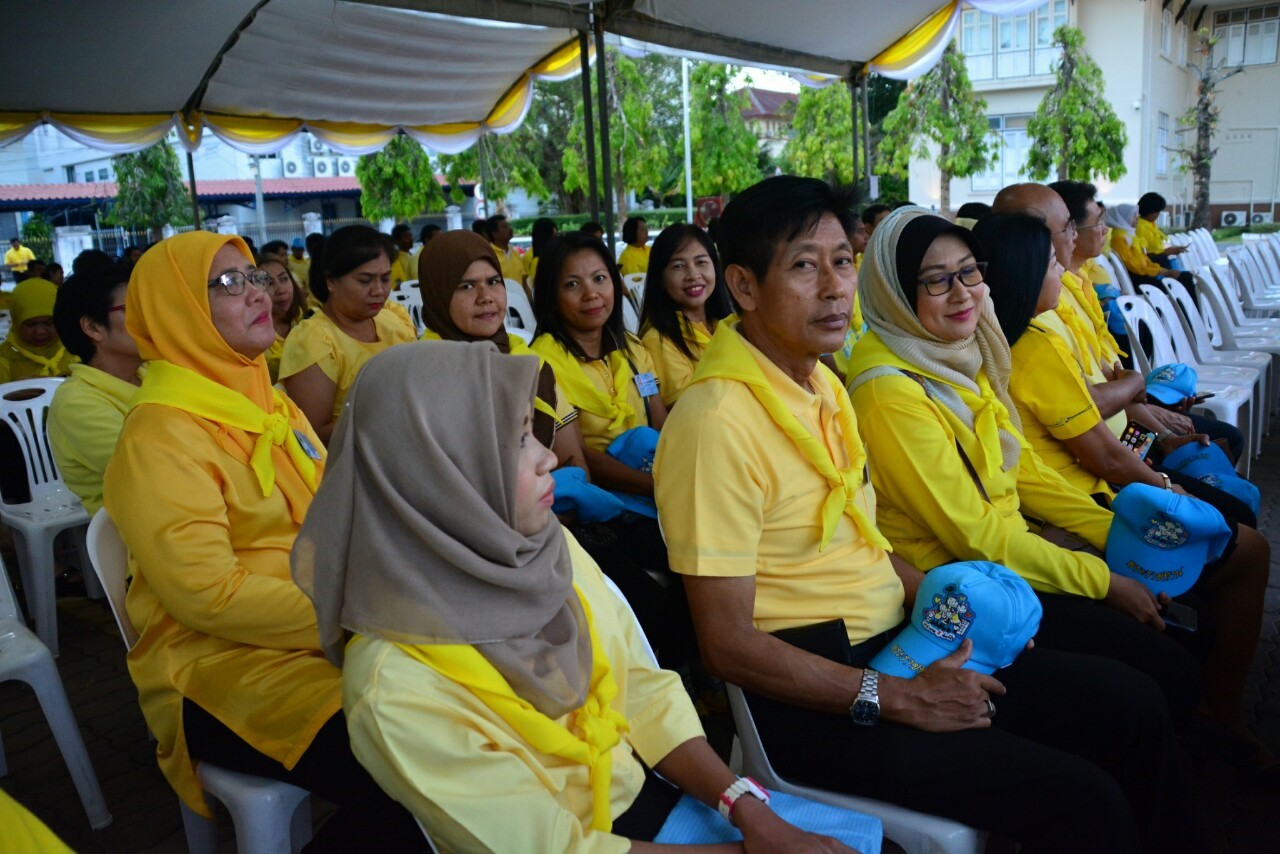 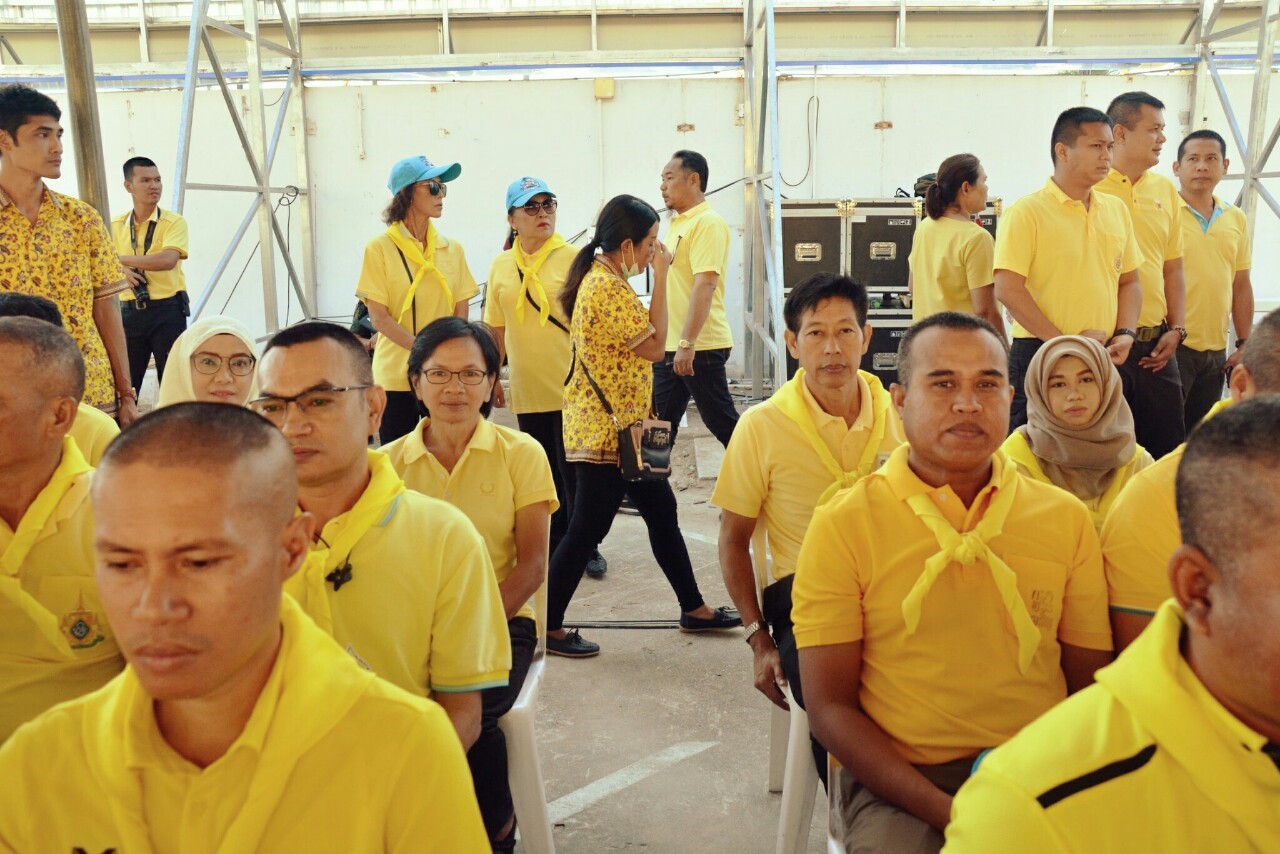 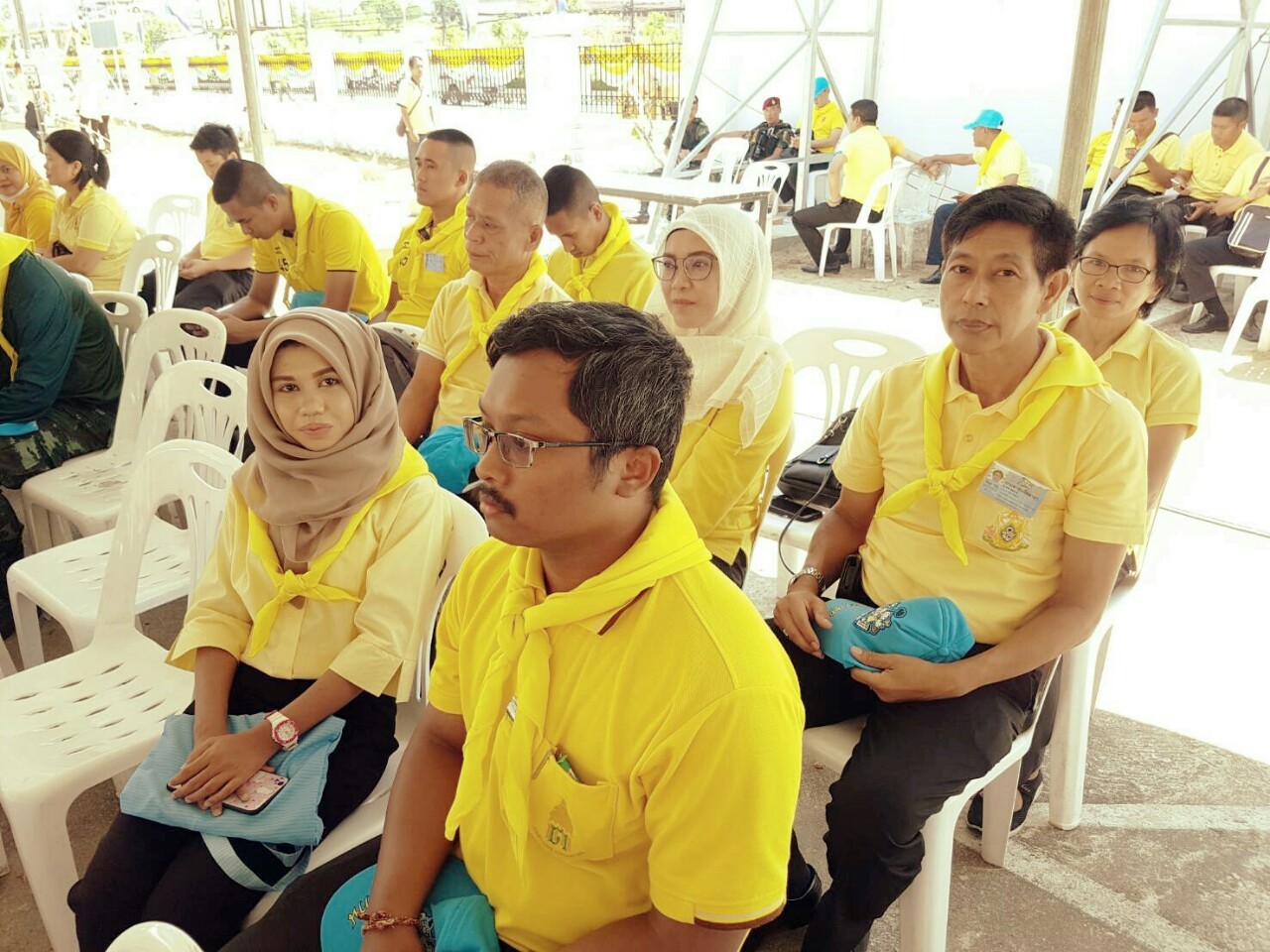 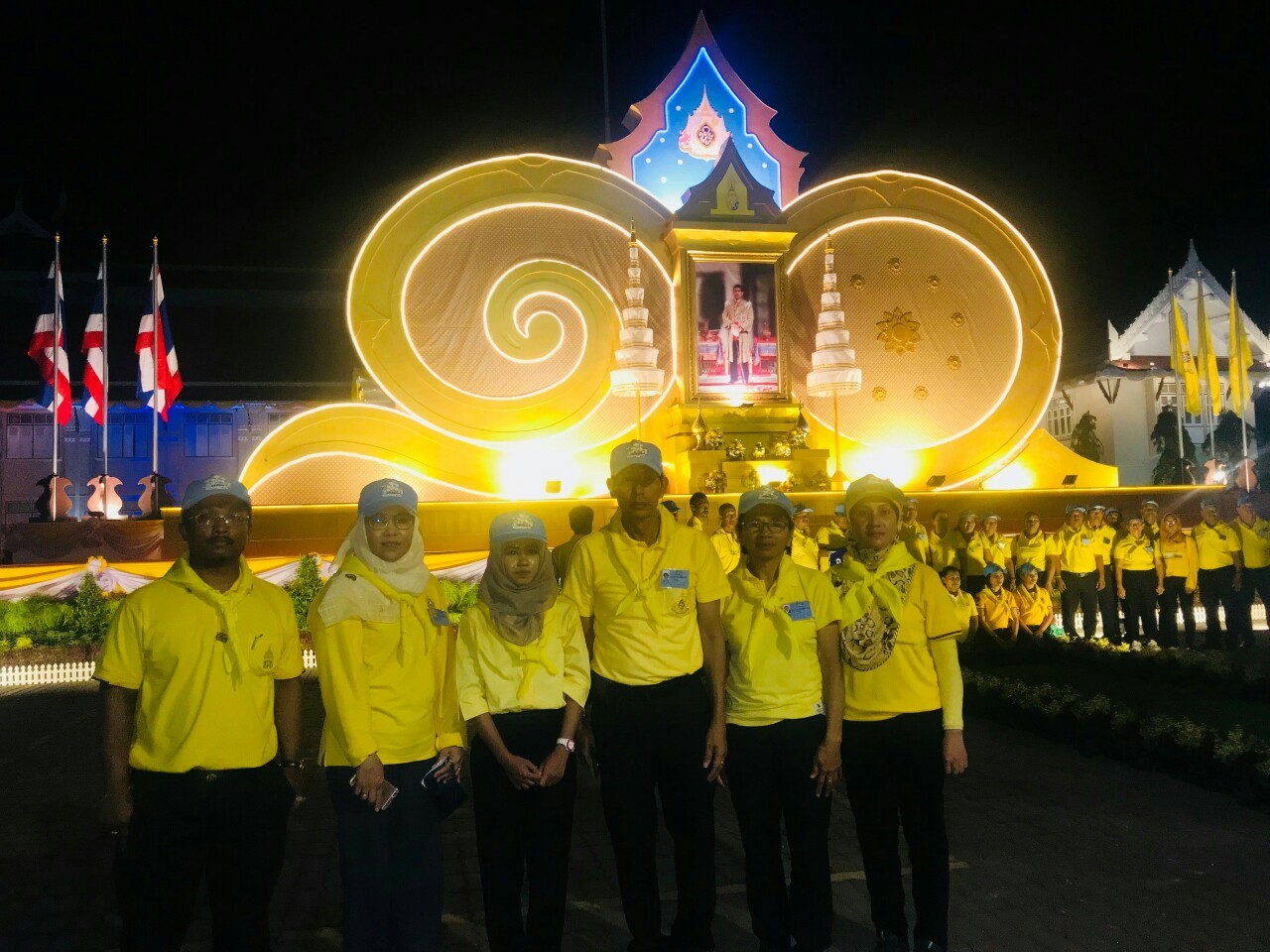 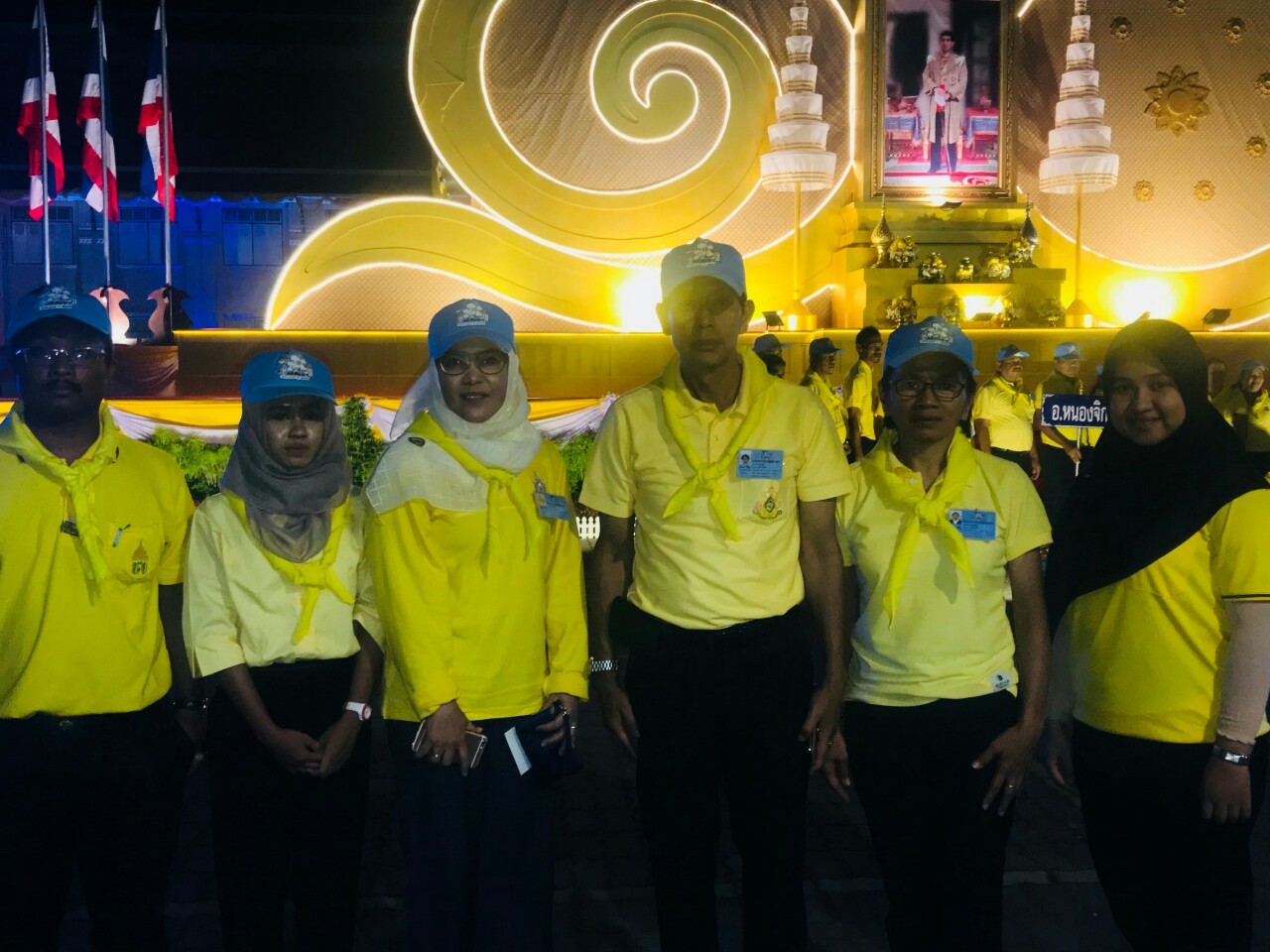